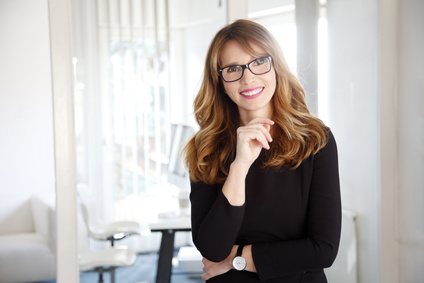 Alice PALINDROME
Dirección:	12 Street Name, Madrid
Email:	name@mail.com 
Teléfono:	000 111 333
Página Web:	http://:mi-pagina-web.com
TÍTULO DEL PUESTO
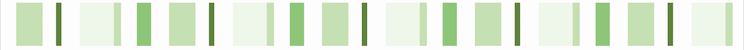 Versátil

Dinámico

Serio